The general technique used in the isolation and growth of culture: 
Preparation of suitable nutrient medium: depends on plant
Selection of explant: excised part of healthy plant e.g. Bud, leaf, root, seed 
Sterilization of explants: by sodium hypochlorite, mercuric chloride etc and washed aseptically for 6-10 times with sterilised water.
Inoculation  (Transfer):  The  sterile  explant  inoculated  on    
	    solidified nutrient medium under aseptic condition.
Incubation: Cultures are incubated at of 25±2°C and at RH 50-70%. 16 hrs
	     of photo period.
Regeneration: Plantlets regenerated after transferring a portion 
	     of callus into another medium and induction of roots and shoots       
Hardening:  Is  the  gradual  exposure  of  plantlets  for  acclimatization  to      environment condition
Plantlet transfer: Plantlet are transferred to green house or field conditions
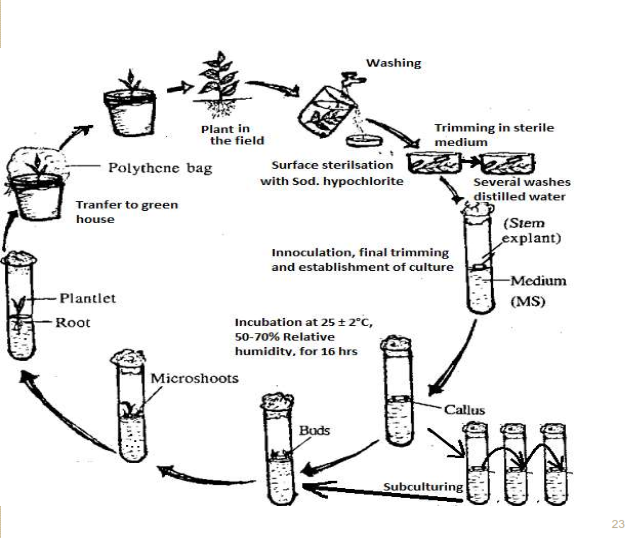 Preparation of an explant
Inoculation
After incubation
Selection
of
plant
Various stages of plant growth
Plant ready to be transferred into
green house or hardening stage
Regeneration of a plant from an explant
25
Laminar air flow
Tissue culture rack
26
Types of Cultures
Depending upon the type of medium
Depending on the part used for culture
1.
2.
1.
Depending
upon
the type of medium
Culture
Suspensi on culture
Static culture
(Callus culture)
Semi-
Continuous
culture
Batch culture
continuous culture
Open type
Closed type
Turbidostats
chemostats
27
2.
Depending on the part used for culture
a)
Organ Culture
i.
ii. 
iii. 
iv. 
v. 
vi. 
vii. 
viii. 
ix. 
x. 
xi. 
xii.
xiii.
Root tip culture (Meristem - root tip culture)
Shoot tip culture (Meristem - shoot tip culture)
Leaves or leaf primordia culture
Flower culture (Meristem - floral
Anther and pollens culture 
Ovule and embryo culture 
Ovaries culture
Nucellus culture 
Seed culture 
Cotyledon culture 
Endosperm culture 
Fruit culture
Plant cell culture
culture)
b)
c)
Hairy Root Culture
Protoplast Culture and Somatic Hybridization
28
STATIC CULTURE (CALLUS
CULTURE)
Callus – a mass of undifferentiated plant cells grown on solid
from plant part/explant.
It may initiate from explants of any multi-cellular plant.
The organs such as root, stem tips, leaves, flowers and fruit are on solid media.
The cell groups are initiated from:
media



grown

-
Explant/Segments of root, stem or leaf either from the mature or
embryogenic plant
Explant/Excised fragments of parenchyma or mixed tissue containing
cambium or endosperm
The longer the tissue explant the more complex the range of cell types
& greater the possibilities of initiating a culture of mixed cells.
-

Callus
can
be
induced
to    undergo
organogenesis    and/or

embryogenesis
nutrient medium.
and
eventually
whole
plant
by
providing
suitable
To study the biosynthetic pathway of various metabolic processes by
using tracer elements in callus culture.

29
It is useful for the production of secondary metabolites.

SUSPENSION CULTURE
It
involves
active
proliferation
of
callus
as

undivided unit suspended or submerged in a
liquid medium.
The
nutrient
medium
in  this
case
is
in

constant agitation so as to prevent the cells
from settling or aggregating in to clumps.
Suspension
cultures
are
normally
initiated

by
transferring
pieces
of
undifferentiated
callus to
a
liquid
medium
which
is
agitated
during incubation.
30
Batch Suspension Culture
It
means
‘Culture
in
a  fixed
volume
of
culture

medium’.
In
general,
a
nutrient
medium
and
cellular

inoculum are mixed, aerated and allowed to grow
In Batch cultures, as the cells grow, the medium is

depleted
of
nutrients
and
metabolic
byproducts
from the cells accumulate.
Batch cultures are characterized by

-
-
continuous changes in the medium
continuous
internal
changes
in
cellular
composition
-
accumulation of metabolic products.
The system is “closed” with respect to additions or

removal of culture, except for circulation of air.
31
Semicontinuous Suspension Culture
Here, the system is ‘open’.


There
is
periodic
removal
of
culture
and
the
addition of fresh medium, due to which
the culture is continuously maintained.
growth
of
Continuous Suspension Culture
The system is ‘open’ here also.


In
this
systems,
and
volume
of
culture
remains
added growing
constant
fresh
medium
volume
is
of
continuously
to
a
fixed
culture and withdrawn.
32
Cell proliferation takes place under constant condition.
This system allows


-
Establishment
metabolism.
of
steady
states
of
growth
and
Study of the changes which occur in transitions from
steady state to another.
Identification of the controlling factors.
one
-
-
Two types of Continuous Suspension
Culture
Open type
1.
Regulated new medium and balancing
volume of culture
Chemostat
harvest of equal


Continuous new medium input is set at a predetermined
rate
and   determine
the
nature
of   the
resulting
equilibrium.
Useful to study the steady states.


Desired rate
of
growth
is
maintained
by
adjusting
the
level of concentration of nutrient
Turbidostat


Cell
level
density
is
set
at
a
by
predetermined
(as
monitored
the
optical
properties of the culture)
and new medium
is
added
to
maintain
cell
density
within
limits.
Particularly densities.
valuable
for
work
at low
cell

Offers
effects
a
of
simplified
physical
system
factors
for
study
of

and
growth
regulating
associated
substance
in
growth
rate
and
metabolism.
34
2.
Closed type
The
used
medium
is
replaced
with
fresh
medium,
hence,
the
cells
from used
medium
are mechanically separated and added back to
the
culture
and
thus,
the
cell
biomass
keeps
increasing.
35
Organogenesis
Organogenesis   is   a   process   involving   redifferentiation meristematic cells present in callus into shoot buds or root even whole plantlets.

of
or

The formation of organs is called organogenesis. The
de-navo
genesis
of   plant   organ   is   broadly   defined
as
organogenesis.
36
 The shoot buds are monopolar structures which in turn give rise
to leaf primordial and the apical meristem.
 The stimulation of shoot bud differentiation in plants depends
on many factors which differ for different plant species.
Skoog showed that auxin could stimulate rooting and inhibit
shoot formation.
Other factors affecting organogenesis are size and source of the
explant.
Light intensity plays an important role in organogenesis.
High light intensity has been shown to be inhibitory for shoot
bud formation in tobacco.
37
Even the quality of light has effect as blue light has been
shown  to
induce  shoot
formation
while
red
light
stimulates
rooting in tobacco.
The  optimum  temperature  required  may  vary  with  plant
species.
A medium solidified with agar favours bud formation although
there are some reports about the development
of
leafy
shoot
buds
on
cultures
grown
as
suspension.
Embryogenesis
Embryo is defined as the earliest recognisable multicellular stage
of
an
individual   that
occurs
before
the
development
of
characteristic organs of the given species.
Production  of  embryo  like  structure  from  callus  is  known
as
embryogenesis. In higher plants such embroys usually arise from
zygote formation and are termed as zygotic embryos.
Various  types  of  cells  and  tissues  can  be  used  as  source  of
embryogenic
cells.  It
may  be
microspores
(1n),
zygote
(2n),
somatic cells (2n) or somatic hybrids (4n).
Embryogenesis can be induced in such cells by nonproliferative or
proliferative  direct  embryogenesis or  by
growing  embryogenic
callus which in turn germinates and develops into whole plant.
Embryogenesis can be initiated in an explant only from the more
juvenile or meristematic tissues.
Immature zygotic embryos, cotyledons and hypocotyl dissected from ungerminated seeds are common explants.
Isolated somatic cells can develop into embroys.
39
Embryo development occurs through an organised sequence of cell
division, enlargement and differentiation.
The   final   stages   of   development   towards   maturation   are
distinguished
morphology.
by
overall
enlargement
and
matured
embryo
Somatic  embryogenesis  involves  three  distinct  steps  which  are
absent in organogenesis
1. Induction
It is the initiative phase where cells of callus are induced to divide
and
differentiate
into
groups
of
meristematic   cells
called
embryogenic clumps (ECs).
These  ECs  develop  into  initial
globular stage.
2. Maturation
stages  of  somatic  embryo  i.e.
In this phase somatic embryos develop into mature embryos by
differentiating from globular to heart shaped and the mature embryo here undergoes biochemical changes to acquire hardness.
3. Conversion
Embryos germinate to produce seedlings.
40
Advantages of Organogenesis & Embryogenesis
1.
Efficiency of process (reduction in labour cost and time, the
formation of plantlets is fewer steps)
2.
The potential for the production of much higher number of
plantlets and morphological and cytological uniformity of the plantlets.
3.
Production of several plants on
commercial scale
includes food
crops,
plants.
vegetables,
spices,
and
fruits,
medicinal
and
aromatic
41
2.
Depending on the part used for culture
a)
Organ Culture
i.
ii. 
iii. 
iv. 
v. 
vi. 
vii. 
viii. 
ix. 
x. 
xi. 
xii.
xiii.
Root tip culture (Meristem - root tip culture)
Shoot tip culture (Meristem - shoot tip culture)
Leaves or leaf primordia culture
Flower culture (Meristem - floral
Anther and pollens culture 
Ovule and embryo culture 
Ovaries culture
Nucellus culture 
Seed culture 
Cotyledon culture 
Endosperm culture 
Fruit culture
Plant cell culture
culture)
b)
c)
Hairy Root Culture
Protoplast Culture and Somatic Hybridization
42